Introduction To Number Systems
Hexadecimal System
1
Hexadecimal System
Hexadecimal is the name given to a special number system which uses "16" as a base. 
In a hexadecimal (base 16) system, we need 16 single digits.
 We could use 0-9, then invent six more. 
More conveniently, we use the letters A - F for the remaining digits (where A = 10, B = 11, C = 12, D = 13, E = 14 and F = 15).
2
Hexadecimal to Decimal Conversion
The principle of converting a base 16 number to decimal is the same as previously discussed, except that each column now represents an increasing power of 16 .
Example 1 
Convert D30C16 to decimal. 
Solution 
D30C16 = 13x163 + 3x162 + 0x161 + 12x160 
= 13x4096 + 3x256 +0 + 12 
=53248 + 768 + 12
= 54028
3
Decimal To Hexadecimal Conversion
Similarly, any decimal number can be converted to hexadecimal by successive divisions by 16, keeping track of the remainder.
Example 2 
Convert 2,56310 to base 16, 
Solution
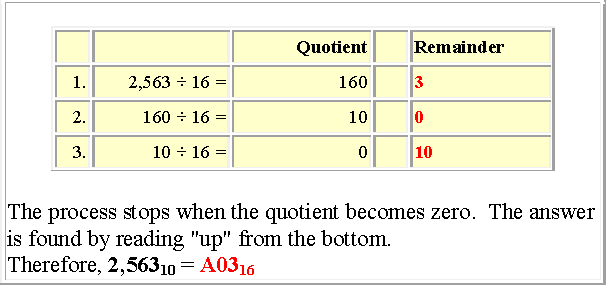 4
Binary To Hexadecimal Conversion
Hexadecimal has another important property.
 Since there are exactly 16 hexadecimal digits, it requires exactly 4 bits to represent every hexadecimal digit (since 24 = 16).
 In order to convert the Binary number into its equivalent octal numbers, split the given binary number into groups and each group should contain four binary bits (because 24=16),
 add zeros to the left if necessary,
 and then converting each group into its equivalent octal number.
This can be shown by the following table on the right:
5
Binary To Hexadecimal Conversion
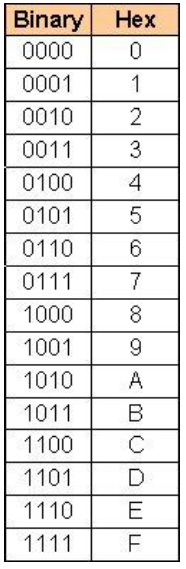 Example 3: 
Convert (100000111001110)2 to hexadecimal. 
Solution:
6
Hexadecimal To Binary Conversion
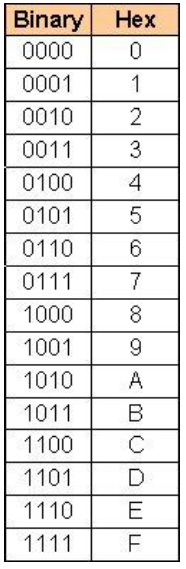 To convert Hexadecimal to binary, replace each Hexadecimal digit by its binary representation in 3 bits, so add zeros to the left if necessary. 
Example 4: 
Convert F2D316 to binary. 
Solution:
7
Octal to Hexadecimal Conversion
When converting from octal to hexadecimal, it is often easier to first convert the octal number into binary and then from binary into hexadecimal.
Example 5 
Convert 345 octal into hex. 
Solution:
8
Hexadecimal To Octal Conversion
When converting from hexadecimal to octal, it is often easier to first convert the hexadecimal number into binary and then from binary into octal.
9
Example 6 
Convert A2DE hex into octal: 
Solution:
10
Hexadecimal Addition:
Use the following steps to perform hexadecimal addition: 
1. Add one column at a time. 
2. Convert to decimal and add the numbers. 
3a. If the result of step two is 16 or larger subtract the result from 16 and carry 1 to the next column. 
3b. If the result of step two is less than 16, convert the number to hexadecimal.
11
Example 7: 
Add: AC5A9+ED694
Solution:
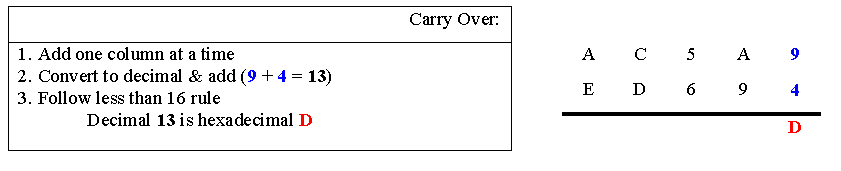 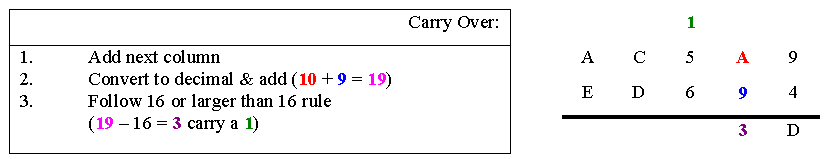 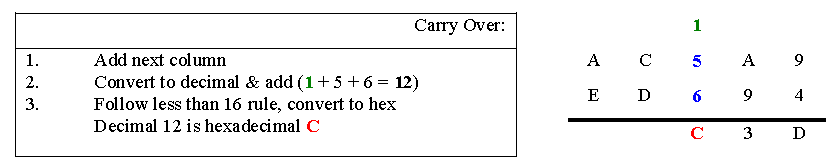 12
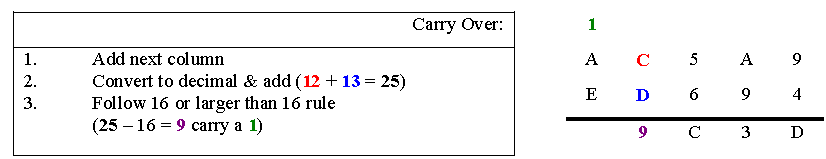 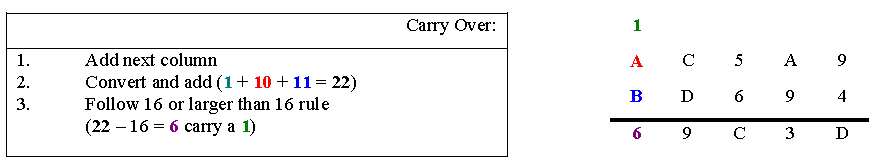 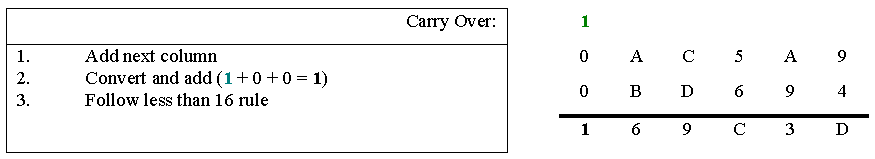 13
Hexadecimal Subtraction
Subtraction in hexadecimal works similar to subtraction in decimal except that we occasionally have a digit larger than 9.
14
Example: 
Subtract  A8D2 - 3EAC (hexadecimal) 
Solution:
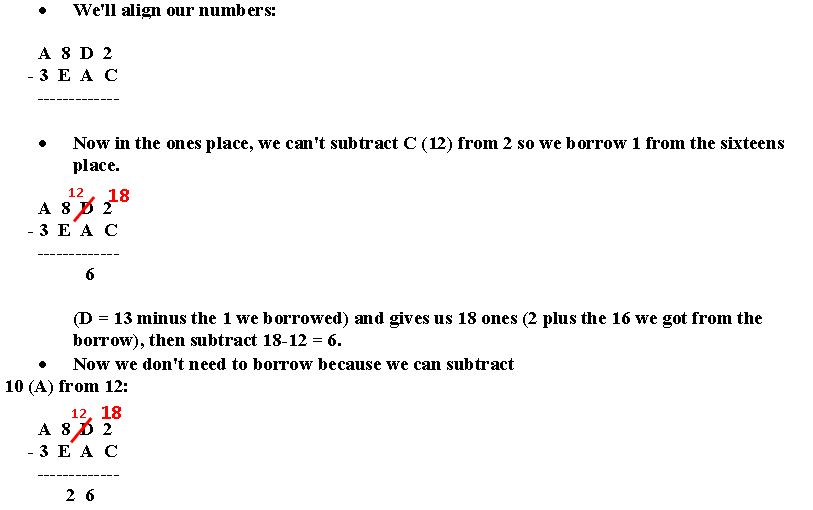 15
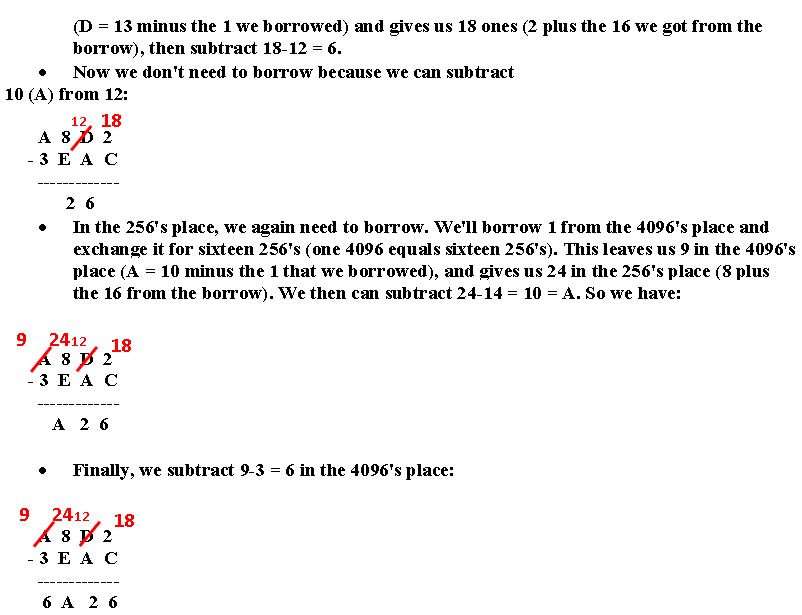 16
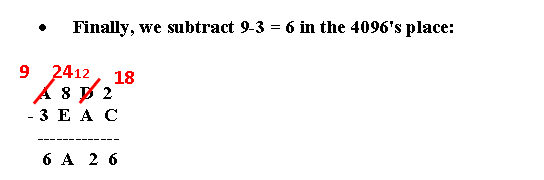 17
Homework
All Exercises Page 24
18